GENESIS 8
Noah’s
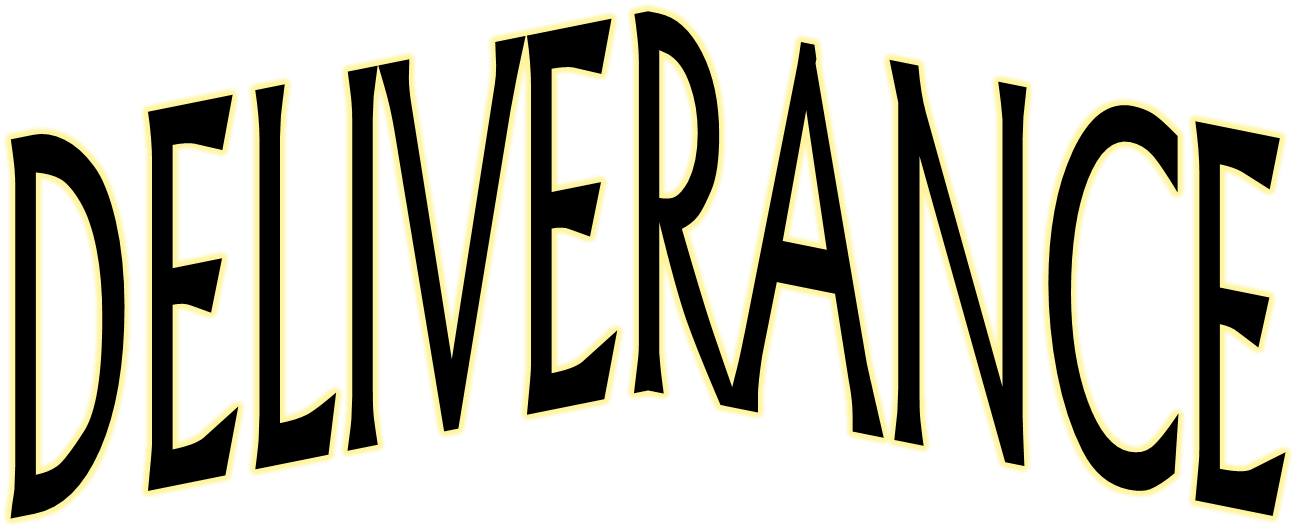 Part 2
GENESIS 8:6-19
Noah Waited
[Speaker Notes: While there are many things we could talk about from this text, Noah’s patient waiting on the Lord is what jumps out from the text.]
3 mo., 23 days
5 ½ mo.
THE PATIENT WAITING
7 mo., 10 days
[Speaker Notes: 1. The ark comes to a halt and rests on a mountain in Ararat in the seventeenth day of the seventh month (Gen. 8:4). Note: Appreciate the Bible uses months and days to show this is the language of real history. While the ark had come to rest, it is still in deep water. 
2. About 2 ½ months later on the first day of the tenth month the tops of the mountains become visible (8:5). What is Noah doing? He is still waiting. 
3. Forty more days pass (8:6). This would place us in the eleventh month, tenth day, nearly four months since the ark came to rest. Noah is still waiting on the Lord. Everyone is still in the ark. We don’t hear of any protests either of Noah’s family or the animals. All are simply waiting in the ark. The waters are gradually subsiding outside the ark. Noah doesn’t kick the door down and sprint outside but is patiently waiting. He opens the window of the ark and experiments with two distinct kinds of birds: a raven and a dove.  The raven is an unclean bird (Lev. 11:15). He leaves and evidently does not come back inside the ark but is content to go to and fro. A dove on the other hand, is a clean bird and was used for sacrifice (Lev. 1:14). The dove Noah sent out was more selective as to where she would place her foot. She returned into the ark to him finding no such suitable place. 
4. Next we see our key word “waited” (8:10). He waited another seven days to send her out again. This seven days period is a literal as the seven day creation period. What one is the other is. This time the dove brings a freshly plucked olive leaf which gave Noah the understanding that the water had receded. 
5. We see our word again (8:12).  This time the dove did not return. 
6. He continues to wait and now we reach the first month, first day of the month (8:13). Noah has been in the ark about 5 ½ months since the ark rested. What does Noah do? He continues to wait almost another 2 months until the 27th day of the second month (8:14). Noah waited seven months and ten days inside the ark after it came to a standstill. Why? It is simple, God had told him when to enter the ark (Gen. 7:1). Noah was not going to exit until the Lord permitted him. Noah was a very patient man. What would you have done if you were Noah? What if you were his wife? What if you were his son or daughter in law?  Notice the word “then” in 8:15. Then God said “Go out of the ark.”]
Waiting On The Lord
Some failed:
Saul (1 Sam. 13:6-13)
Israel (Num. 21:4, 5)
Some waited:
David (Psa. 25; 27; 37)
“I waited patiently for the LORD; And He inclined to me, And heard my cry” (Ps. 40:1)
Philadelphia (Rev. 3:8)
Jesus (1 Pet. 2:23)
[Speaker Notes: a) David had many enemies from within and without his own house. He had committed sin and wanted forgiveness. Psalm 25 is a Psalm of deliverance from his enemies and forgiveness of his sins. The key for waiting may be found in Ps. 25:4, 5 where David wants to be shown, taught and led in truth. It requires patience for all three of these.  
b) Likewise in Psalm 27:11-15 we see David anchored in waiting on the Lord.  Again, appreciate his plea to be taught (v. 11). His prayer for deliverance (v. 12). His peace (v. 13). He could have lost heart, but waiting on the Lord is having confidence that His will is going to be done regardless of how distressing and disturbing the situation is we find ourselves in. Notice to refuse being moved by anxiety (cf. Ps. 37:7, 8).]
Hard Facts About Waiting
Is tied to hope 
Romans 8:25; Ps. 119:81, 82
Is not promised to be easy
Psalm 69:1-3
Is needed to successfully get through difficulties
Psalm 130:5, 6; 131; Isaiah 25:9; 
Will result in the goodness of God
Lamentations 3:25
Is needed to bring others to Christ
Psalm 69:4-7; Acts 16:23-25.
[Speaker Notes: Also, Ps. 119:81, 82, “My soul faints for Your salvation, But I hope in Your word.
My eyes fail from searching Your word, Saying, "When will You comfort me?”

Lamentations 3:25, “The LORD is good to those who wait for Him, To the soul who seeks Him.”
Read Ps. 69:4-7 and apply to Acts 16. Think of how futile Paul’s efforts would have been without this quality in Acts 16:23-25. Yes people will listen to us and how we handle situations will become influential on others.]
GENESIS 8:20-22
Noah Worshiped
James 5:7, 8
7  Therefore be patient, brethren, until the coming of the Lord. See how the farmer waits for the precious fruit of the earth, waiting patiently for it until it receives the early and latter rain.
8  You also be patient. Establish your hearts, for the coming of the Lord is at hand.
[Speaker Notes: As the farmer waited for the precious fruit of the earth, Noah waited for the word of the Lord to permit him to exit the ark. 
Waiting is not promised to be easy.]
Noah’s Worship
The offering (Gen. 8:20)
Of every clean animal and every clean bird
Burnt offering
[Speaker Notes: 1. Noah has now stepped into our world! The very first thing recorded of him is building and altar and burning animals in a sacrifice to the Lord. The survival and prosperity of man is also tied to the survival of the other creatures God made. Just think of what would happen if all bees were terminated. It would have a tragic effect on human life on earth because of their pollinating abilities on so many various crops (among other crops, apples, almonds, blueberries, cherries, cucumbers, onions, grapefruit, oranges and pumpkins would disappear). Man and the creature God created are tied together in this life. This is why God in His infinite wisdom provided for these creatures to be taken alive on the ark. 
2. But we see a lavish gift of faith offered by Noah. He did not reason to eliminate or even limit sacrifice by offering only one clean animal. But rather he offers to the Lord one of every clean animal and clean bird. 
3. Further these are burnt offerings. Such a sacrifice requires a whole hearted dedication to the Lord. The world he had left and the world he now entered were very different. It no doubt stamped upon this family’s mind the terrorizing judgment of God and the thanksgiving of being saved from the flood and the corrupt world he left behind.]
Noah’s Worship
The offering (Gen. 8:20)
The reception (Gen. 8:21a)
“The LORD smelled a soothing aroma.”
Divine acceptance; a respectable sacrifice (Eph. 5:2)
Opposite in Leviticus 26:27-31
In supporting the gospel (Phil. 4:15-18)
[Speaker Notes: 1. The Bible speaks of the reception as “the LORD smelled a soothing aroma.” This language expressed divine acceptance and favor. We can see where an opposite reaction in Holy Scripture. We can see what it means when God refuses to smell the aroma in Leviticus 26:27-31. 
2. This is why Jesus’ sacrifice is called a sweet smelling aroma—it was respectable and well pleasing to the Lord (Eph. 5:2). This is why the church at Philippi was praised for supporting preaching—it is respectable and well pleasing to the Lord (Phil. 4:18).]
Noah’s Worship
The offering (Gen. 8:20)
The reception (Gen. 8:21a)
The promise (Gen. 8:21b, 22)
“While the earth remains”
We are currently in the age of grace and longsuffering between two fearful judgments!
2 Peter 3:5-13
[Speaker Notes: Why has God not destroyed the world this far? Man has been just as wicked as he was before the flood (8:21; 6:5). God has not judged the world yet, because in His wisdom, world history is not yet ready to end. While the earth remains (8:22) implicates that it will one day cease to remain. Yet, while it remains it will not have its seasons interrupted. 
a) There will always be seed time and harvest. There will always be seasons of cold and seasons of heat. We can expect winter and summer every year the earth remains. Day and night will continue. 
b) [click] God has established after Noah to be very longsuffering in the hopes that more people will be saved. We are living in the age of His longsuffering. Our opportunity to live, to study, and to worship are mere moments of God’s longsuffering. We should not use this time in vain. We should not abuse it but rather prepare for eternity. There will be a time when His longsuffering ends where there will be no more moments to repent (2 Pet. 3:7-13).]
What We See Through Noah’s Eyes
God warns all people
God remembers, provides for, and delivers His people who wait on Him
God is worthy of sacrificial worship
[Speaker Notes: In Noah’s life, we see that God warns all people but that He remembers, provides for, and delivers His own people. 
We see the principle of waiting on God and moving with His word, not presuming His word.
We also see the importance of worship. It is a scene that reminds us what we have through Jesus. As Noah stands before the altar with a sacrifice, it is almost like he foreshadows a priest for all of humanity. Christ has come and offered Himself that we might be at peace with God and like Noah, we too can find a calm and rest for our souls in this world and in the world to come.]